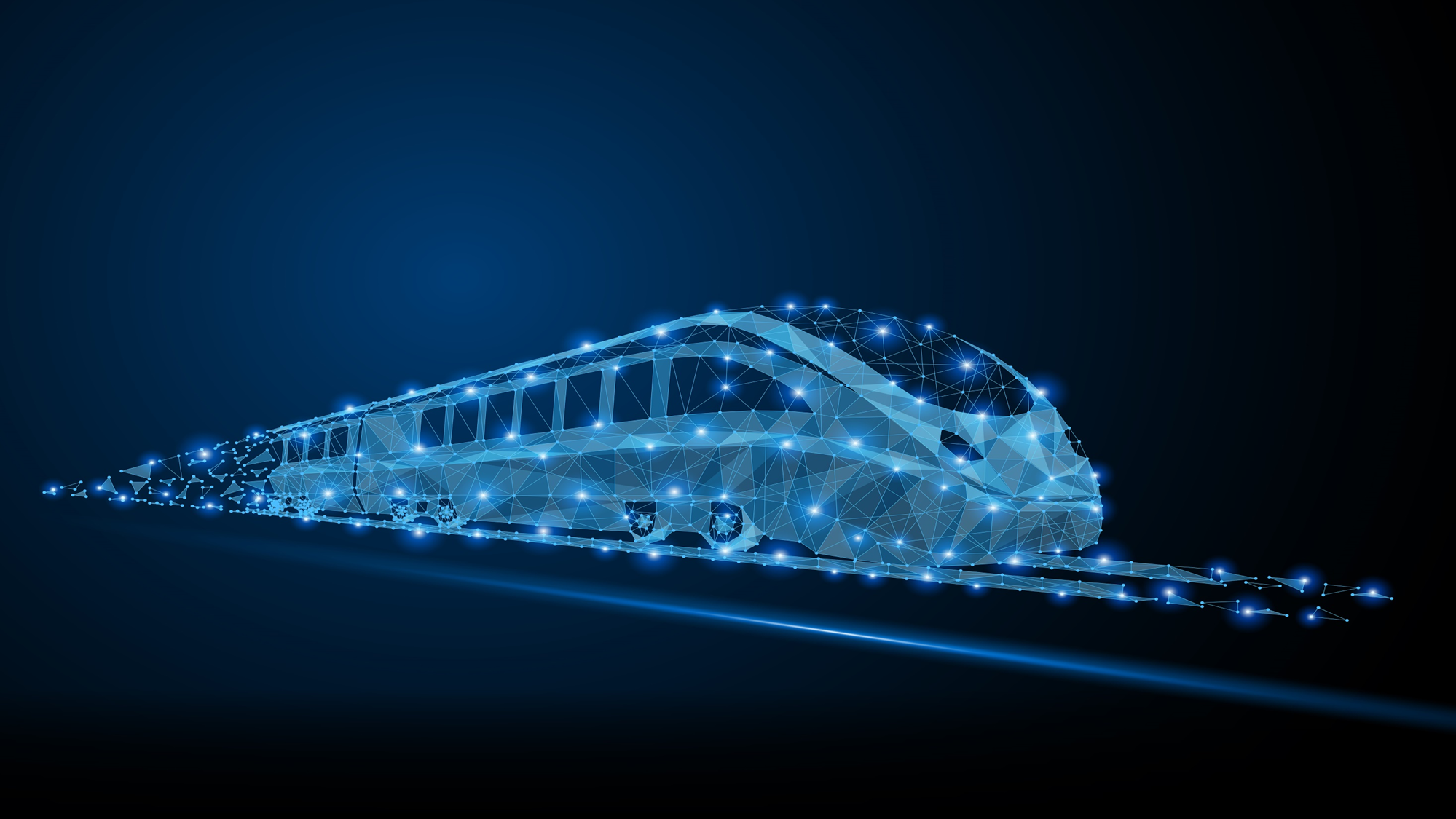 Budapest, 2020. december 
8.
A vasúti műszaki szabályozás új jogi rendszere
Dr. Medveczky László István
Ügyvéd, jogi tanácsadó
Vasúti Műszaki Szabályozás – Kiinduló helyzet
Vasúti műszaki szabályozás alatt a vasúti rendszerrel kapcsolatos követelményeket és a vasútüzem biztonságát biztosítani hivatott szabályok összességét értjük.

Interop vasutak – ÁME-k és OVSZ I 
Egyéb vasutak – OVSZ II
4. VCS - A Nemzeti Szabály fogalma
A fogalom meghatározása és jelentősége

„nemzeti szabályok”: valamely tagállamban elfogadott, kötelező erejű szabályok összessége, függetlenül attól, hogy azokat mely szerv bocsátotta ki, amely szabályok az adott tagállamban a vasúti társaságokra, pályahálózat-működtetőkre vagy harmadik felekre vonatkozó uniós vagy nemzetközi szabályoktól eltérő vasútbiztonsági vagy műszaki követelményeket tartalmazzák; (Interop Irányelv 2. cikk 30. pont és Vasútbiztonsági Irányelv 3. cikk 8. pont)

„szükséges rossz”, szűk körben megengedett, fokozatos leépítés
A Nemzeti Szabály fogalma
Nemzeti Szabálynak tehát az a szabály minősül, amely
az Irányelvek hatálya alá tartozó vasúti rendszerre vonatkozóan
a tagállam bármely szerve által elfogadott
a vasúti társaságokra, pályahálózat-működtetőkre vagy harmadik felekre kötelező
uniós vagy nemzetközi szabályoktól eltérő
vasútbiztonsági vagy műszaki követelményeket állapít meg
A Nemzeti Szabály fogalma
A nemzeti szabályok rendszere az uniós vasúti rendszer magyarországi részére vonatkozik, ennek halmazát a  413/2020. (VIII. 30.) Korm. Rendelet 1. §-a határozza meg
Az uniós vasúti rendszer részét nem képező vasúti rendszerek
a) metrók; 
b) villamosok és könnyű vasúti járművek, valamint a kizárólag ilyen járművek által használt infrastruktúra; és 
c) az uniós vasúti rendszer többi részétől a működés szempontjából különálló hálózatok, amelyek csak helyi, városi vagy elővárosi személyszállításra szolgálnak, valamint a kizárólag ilyen hálózatokon működő vállalkozások.
a magántulajdonban álló vasúti infrastruktúra – a mellékvágányokat is beleértve –, amelyet a tulajdonos vagy az üzemeltető árufuvarozási tevékenységre vagy nem kereskedelmi célú személyszállításra használ, és a kizárólag ilyen infrastruktúrán használt járművek; 
szigorúan helyi, történelmi vagy turisztikai célra fenntartott infrastruktúra és járművek; 
olyan könnyű vasúti infrastruktúra, amelyet alkalmanként nehéz vasúti járművek is használnak a könnyű vasúti rendszer működési feltételei mellett, amennyiben e járművek tekintetében erre kizárólag összeköttetési célból van szükség; 
elsősorban könnyű vasúti infrastruktúrán alkalmazott járművek, amelyeket bizonyos nehéz vasúti összetevővel szereltek fel annak érdekében, hogy azok kizárólag összeköttetési célból képesek legyenek áthaladni a nehéz vasúti infrastruktúrának egy jól körülhatárolt, korlátozott szakaszán.
A vasúti műszaki szabályozás új rendszere
A műszaki szabályozás tárgyköreit a Vtv. 30/A. §-a tartalmazza, ezek

vasúti járművek,
vasúti infrastruktúra
vasúti munkavállalók egészségügyi alkalmassága, képzése és vizsgáztatása
vasúti forgalom lebonyolítása
 az utasok biztonságát szolgáló védelmi rendszerek
A vasúti műszaki szabályozás új rendszere
A műszaki szabályozás jogforrási rendszerét a Vtv. 2. § 1.12.-1.18. pontok, valamint a 30. §-a tartalmazza

Gyűjtőfogalom lett a Vasúti Műszaki Előírás, magában foglal minden kötelező szabályt és ajánlást, mind az interop, mind az egyéb vasúti rendszerekre vonatkozóan 
Jogszabályi és jogszabály alatti szint 
A felállításra kerülő Vasúti Műszaki Bizottság dolgozza ki
VASÚTI MŰSZAKI ELŐÍRÁSOK
KÖTELEZŐ
NEMZETI SZABÁLYOK
NEMZETI ELŐÍRÁSOK
HELYI JELENTŐSÉGŰ SZABÁLYOK
jogszabályi szint
jogszabályi szint
jogszabály alatti szint
jogszabály alatti szint
NEM KÖTELEZŐ
NEMZETI AJÁNLÁSOK
MEGFELELÉS NEMZETI SZINTEN ELFOGADHATÓ MÓDJA
VÉLEMÉNY
RENDSZERINTEGRITÁS ÉRDEKÉBEN TELJESÍTENDŐ FELTÉTELEK ÉS ELJÁRÁSOK
NEM INTEROP
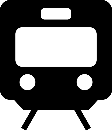 INTEROP
OVSZ I. helyébe lépő szabályozás
A Vasúti Műszaki Bizottság részére előkészített jogszabály-tervezetek

az uniós vasúti rendszer magyarországi részét képező vasúti pálya és tartozékai tervezésére, építésére, kivitelezésére, üzembe helyezésére és üzemeltetésére vonatkozó szabályokról szóló miniszteri rendelet 
az uniós vasúti rendszer magyarországi részét képező vasúti pályahálózaton közlekedő vasúti járművek tervezése, gyártása, átalakítása, valamint használata során betartandó műszaki és üzemeltetési követelményekről szóló miniszteri rendelet
az uniós vasúti rendszer magyarországi részéhez tartozó vasúti pályahálózatok forgalmának lebonyolítására vonatkozó szabályokról szóló miniszteri rendelet
az uniós vasúti rendszer részét képező pályahálózatok pályaoldali biztosítóberendezési szerkezeti elemekre, rendszerkomponensekre, alrendszerekre és rendszerekre vonatkozó követelményekről szóló miniszteri rendelet
OVSZ I. helyébe lépő szabályozás
A Vasúti Műszaki Bizottság részére előkészített VME-tervezetek

Vasúti Pályatervezési szabályzat
Vasúti Alépítmények Szabályzat
Vasúti Pályaüzemeltetési Szabályzat
Vasúti Hidak Szabályzat
ETCS pályamenti alrendszerére vonatkozó alkalmazási követelmények
Vasúti járművek összeférhetőségi vizsgálata
ETCS kompatibilitási teszt
EVM járműfedélzeti funkcionalitás
Energiellátás szerkezeti elemekre, rendszerkomponensekre, alrendszerekre és rendszerekre vonatkozó követelmények
Kivételes szállítás 
Üzemeltetés munkálatok során 
Tolatás
Rendszerintegritás vizsgálata
T/13482. sz. törvényjavaslat az egyes közlekedési tárgyú törvények módosításáról
Vtv. új 10. § (3) bek.: A helyhez kötött strukturális vasúti alrendszerek esetében az engedélyezési folyamatba illesztetten igazolni kell építéssel, átalakítással vagy korszerűsítéssel érintett vasúti alrendszer vagy alrendszerek vasúti rendszerbe illesztése teljesíti az elvárt szintű rendszerintegritást.
289/2012. (X. 11.) Korm. rendelet módosítása (tervezet)
rendszerintegritási nemzeti ajánlásokban foglaltak szerinti igazolás – csak az ajánlás teljesítését kell igazolni
alternatív megoldás – egyedi megfelelési vizsgálat 
Külön megfelelésértékelés független tanúsító szervezet által
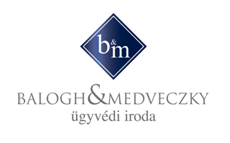 Köszönjük a figyelmüket! Balogh & Medveczky Ügyvédi Iroda1026 Budapest, Pasaréti út 18.Tel: 212-4161  Fax: 212-4085l.medveczky@bmui.hu www.balogh-medveczky.hu